RUTA DE TRABAJO(HISTORIA Y GEOGRAFÍA)
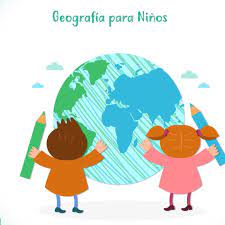 1º BÁSICO
SEMANA 17 AL 20 DE MAYO
NORMAS DE AUTOCUIDADO
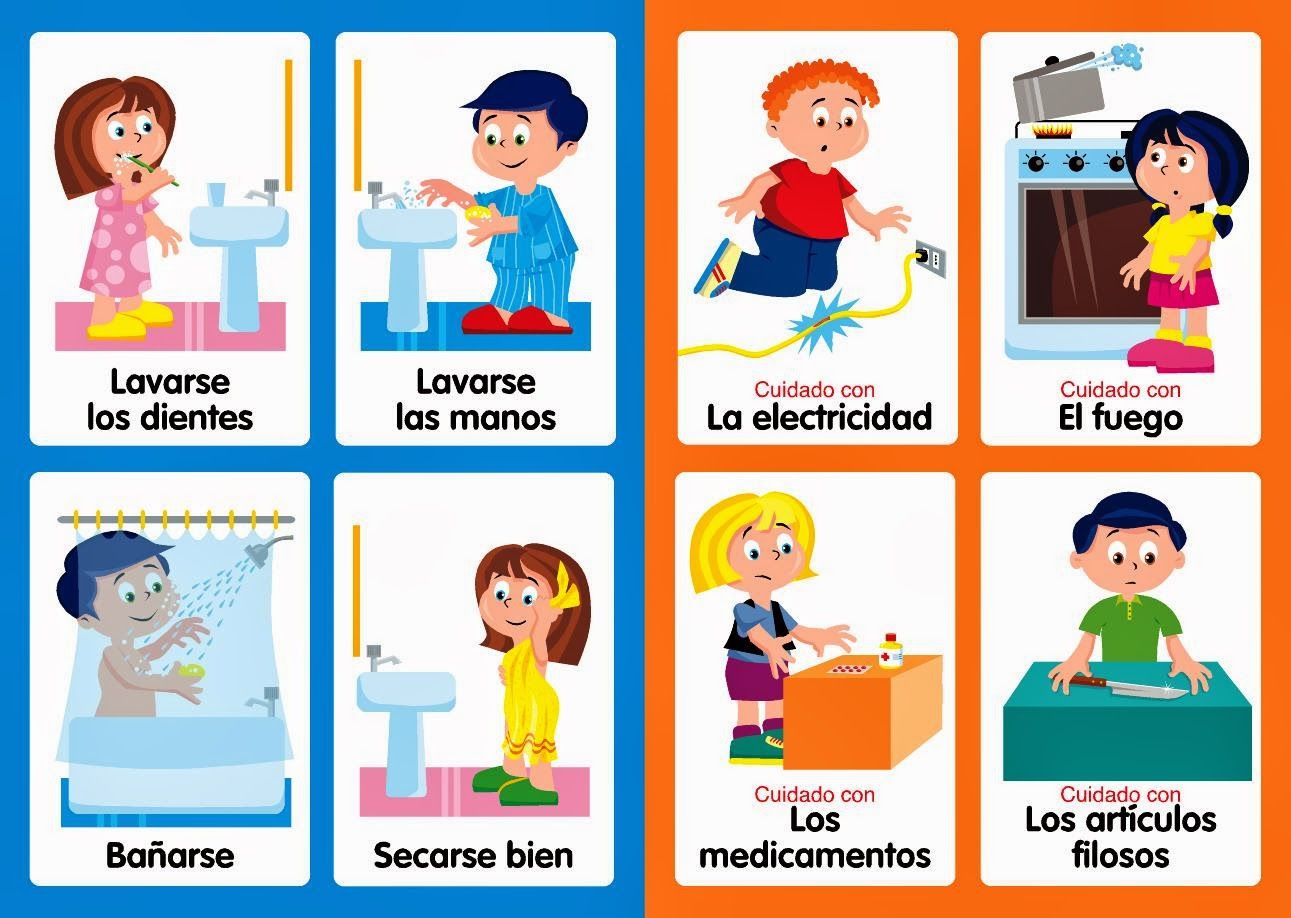 VIDEO: “SEGURIDAD VIAL”
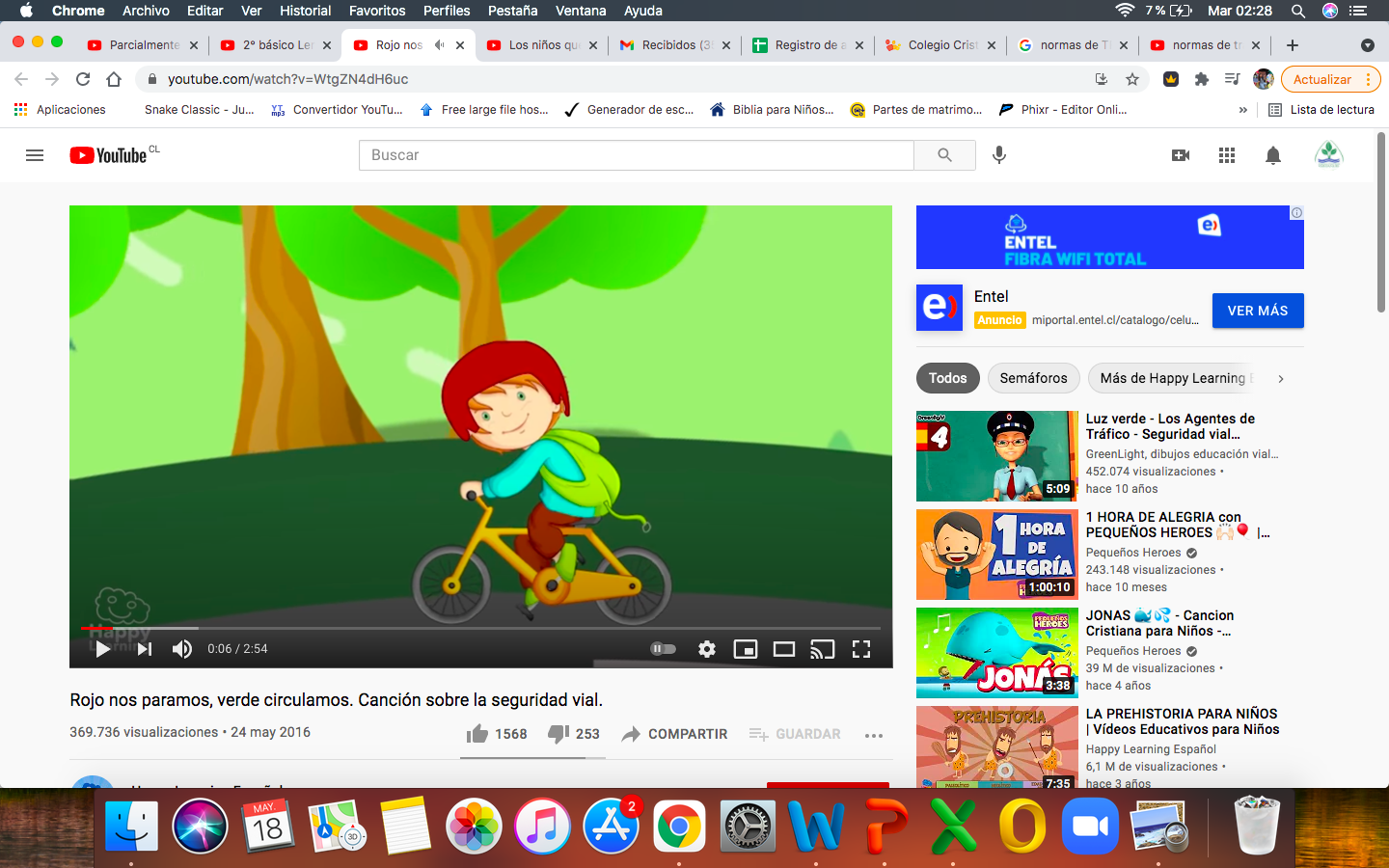 NORMAS DE SEGURIDAD
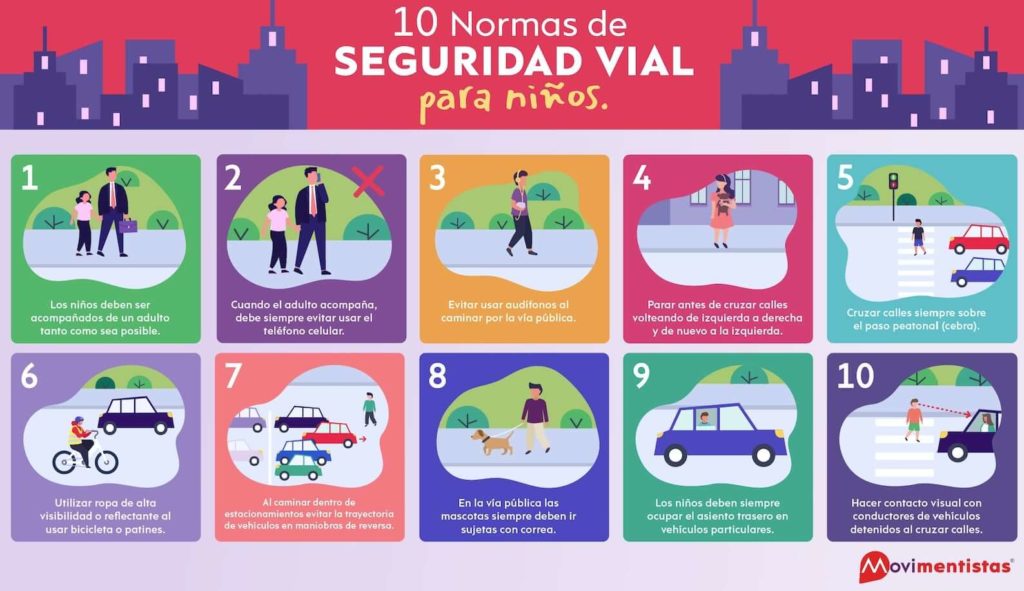 VIDEO: “RESPETO A LAS REGLAS”
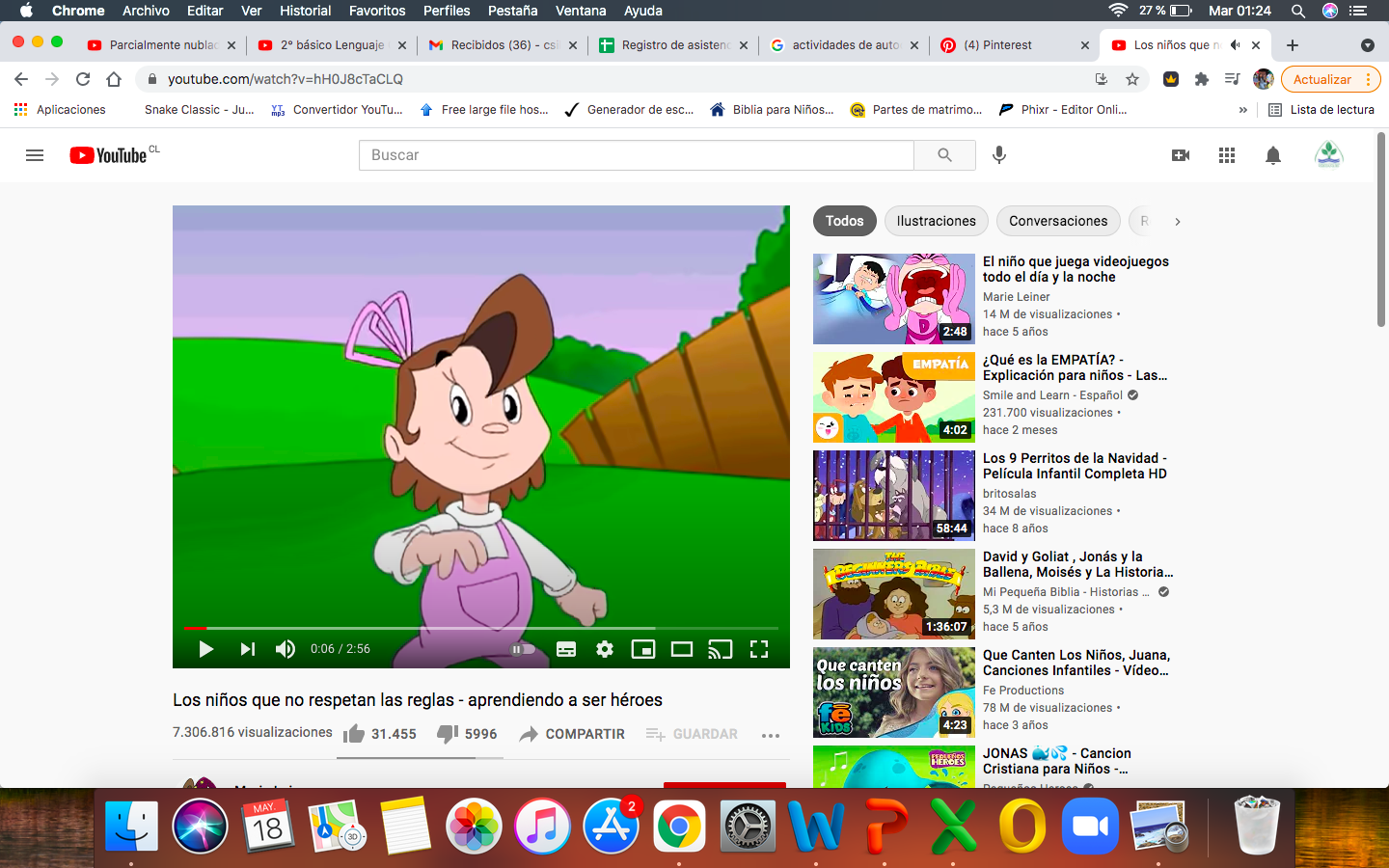 OBSERVEMOS LA IMAGEN Y 
RESPONDAMOS LAS SIGUIENTES PREGUNTAS…
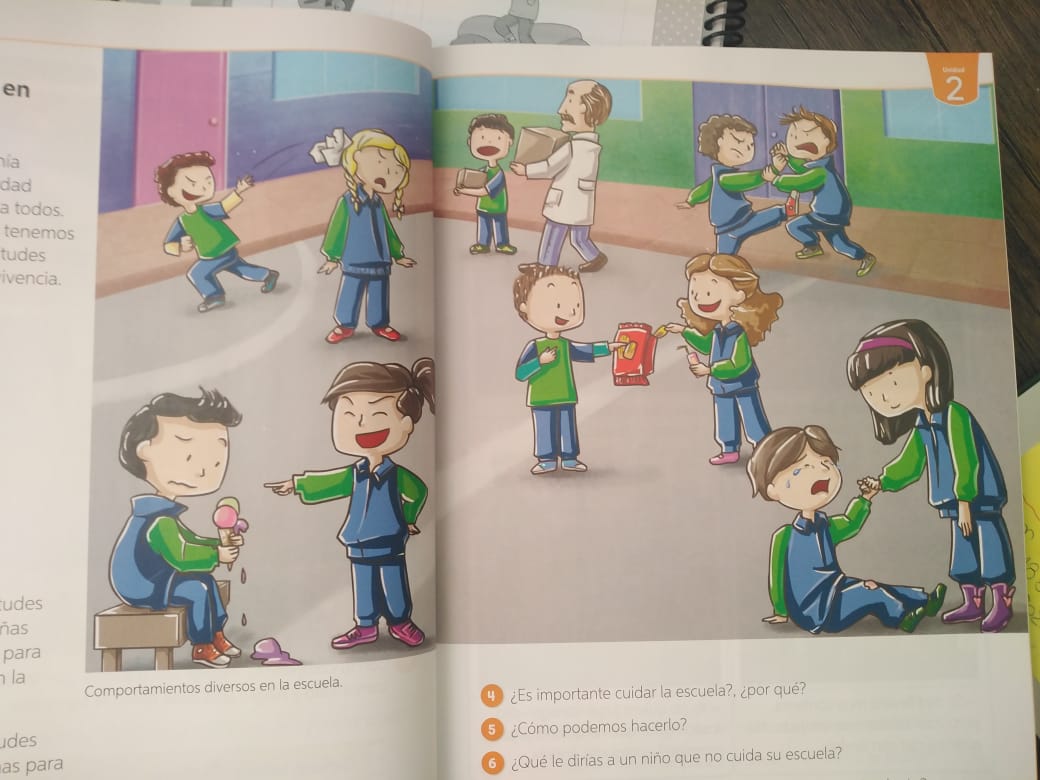 TICKET`S DE SALIDA“IDENTIFICAR LUGAR DE LA NORMA”
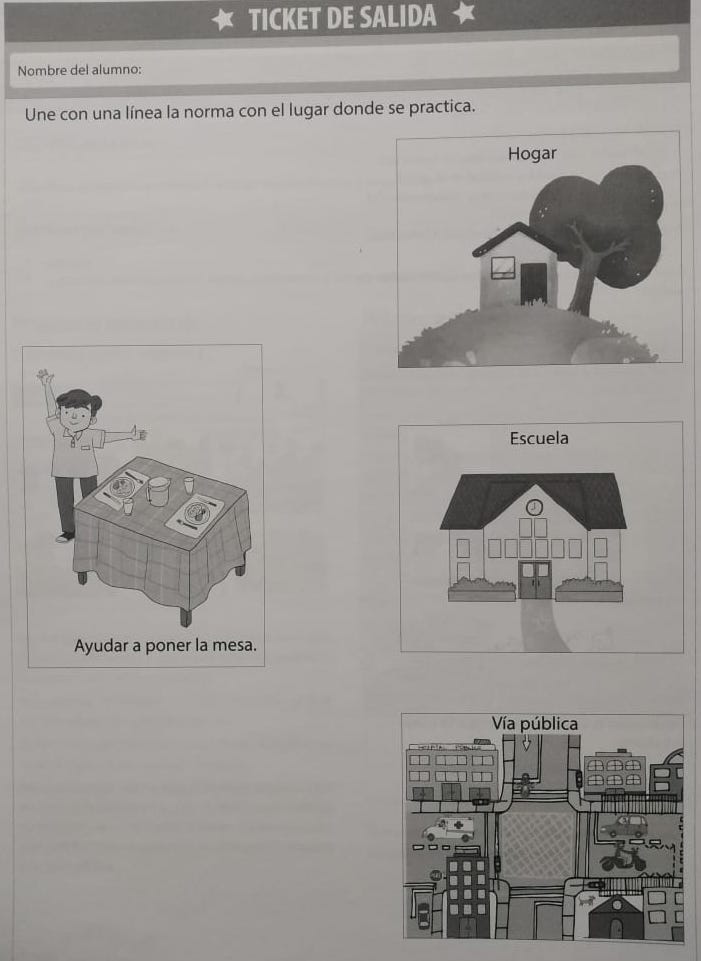 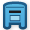 FECHA MÁXIMA DE ENTREGA: JUEVES 20-MAYO
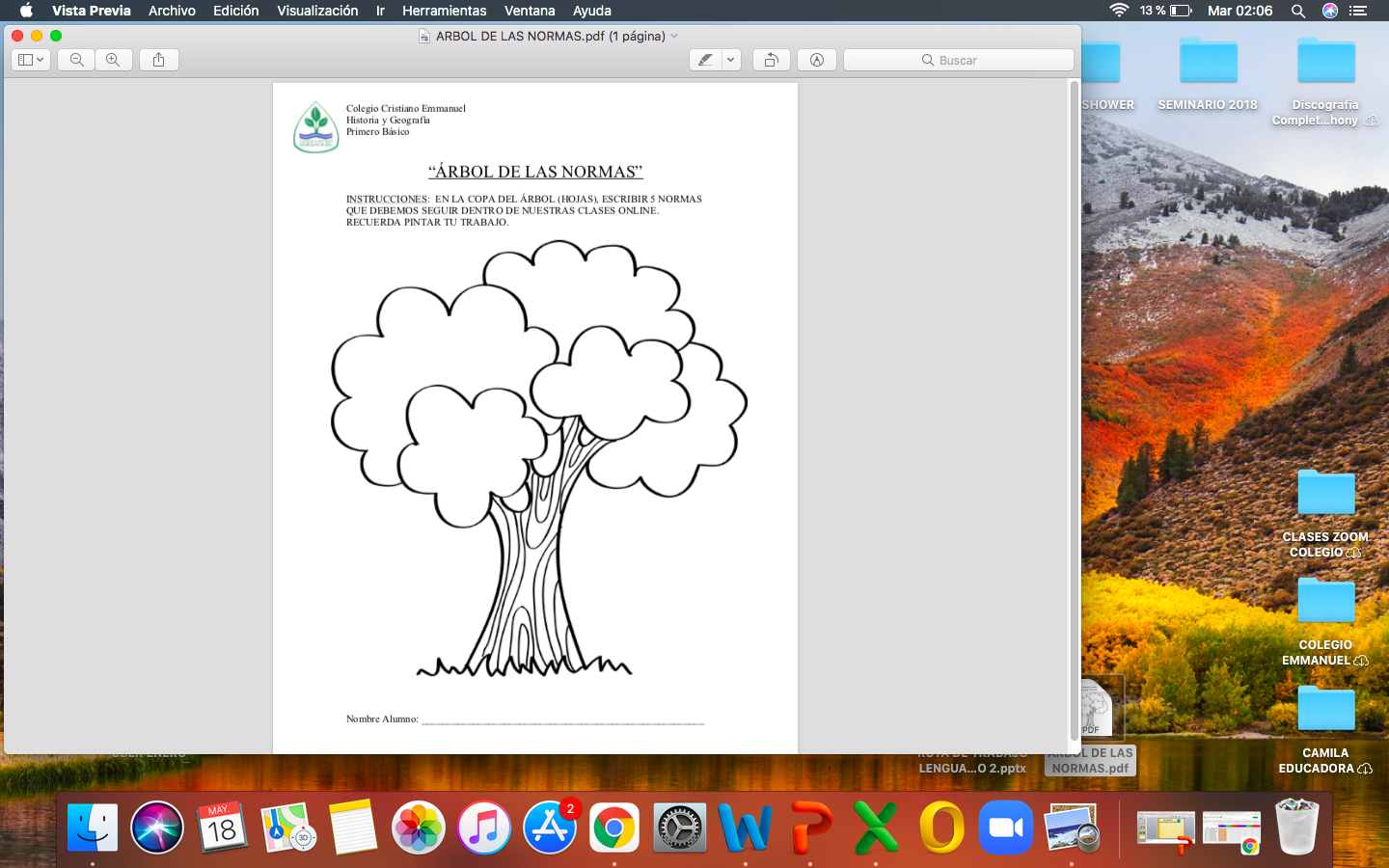 ACTIVIDAD (GUÍA PARA LA CASA)
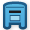 FECHA MÁXIMA DE ENTREGA: JUEVES 20-MAYO